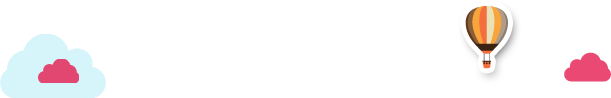 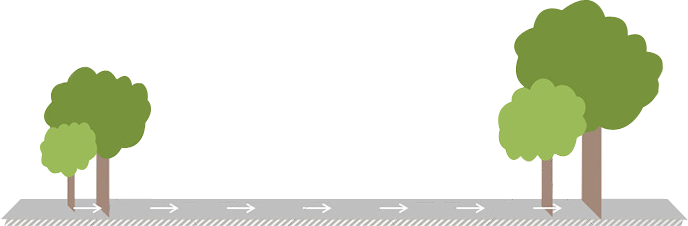 学科素养课件
新课标人教版·物理
     八年级上
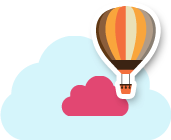 第六章 质量与密度
第1节　质　量
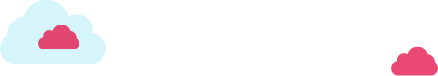 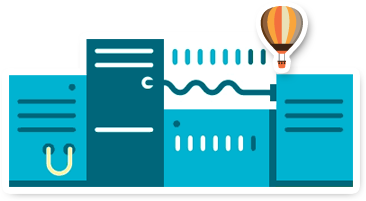 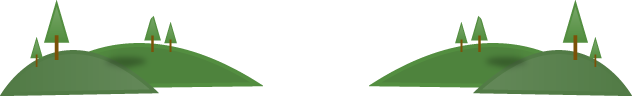 知识点 质量
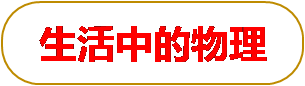 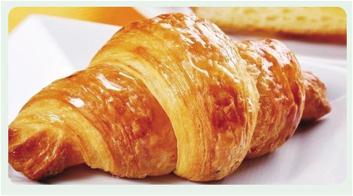 年幼的弟弟将面包挤扁后说面包变少了,哥哥却说面包没变少.妈妈走过来问弟弟,你为什么说面包变少了?弟弟说:“因为面包的形状变小了”.哥哥纠正说:“形状变小只是面包的体积变小了,但面包的质量没变,所以面包并没有变少.”
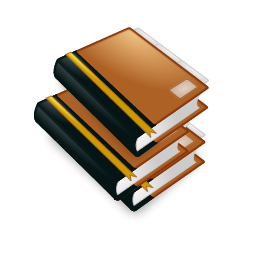 知识点 质量
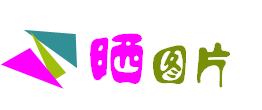 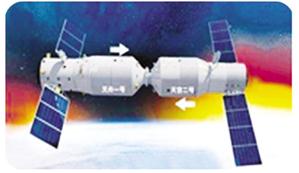 伴随卫星和天宫二号从地球到太空,物体所含物质的多少没有改变,质量不发生改变.
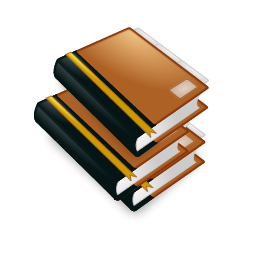 知识点 质量
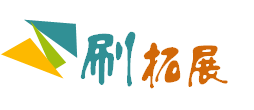 鸡蛋的质量约:50 g.
老母鸡的质量约:2 kg.
方便面的质量约:120 g.
中学生的质量约:50 kg.
硬币的质量约:6 g.
成年大象的质量约:6 t.
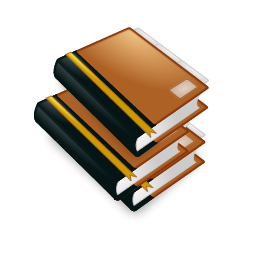 知识点 天平的使用
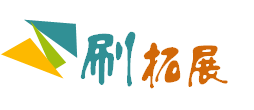 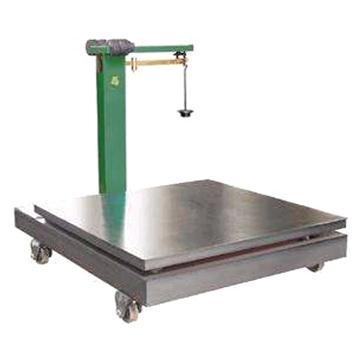 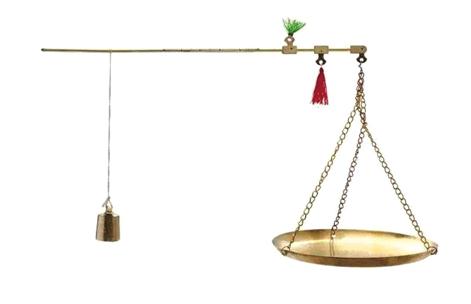 磅秤                                            杆秤
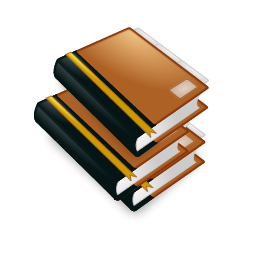 知识点 天平的使用
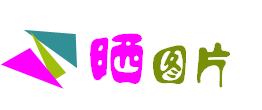 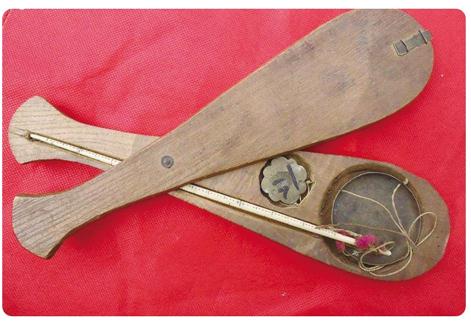 戥子是我国古代的称量工具.
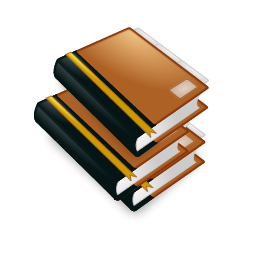 第六章 质量与密度
第2节　密　度
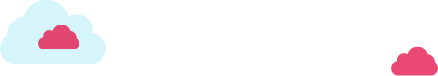 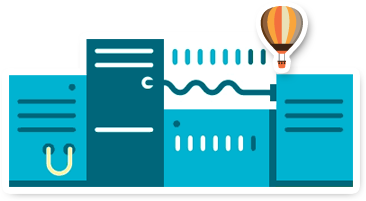 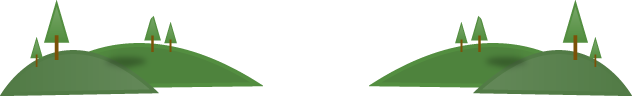 知识点 探究物质的质量与体积关系
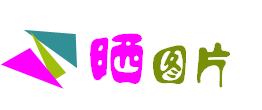 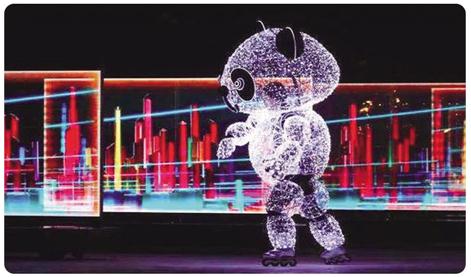 平昌冬奥会闭幕式《北京8分钟》上的熊猫木偶高2.35 m,却仅重10 kg左右.它利用了铝合金密度小的特点
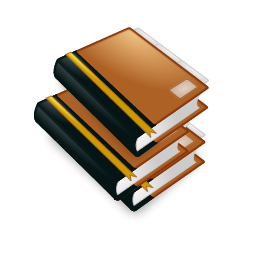 知识点 密度
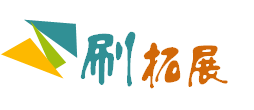 (1)密度是表示物质特性的物理量,它不随物体形状、位置等条件的变化而变化,与物体的质量和体积大小无关.
(2)同种物质的密度与温度、压强和物质的状态有关,例如冰和水的密度不同.
(3)密度相同的也不一定就是同种物质,例如煤油和酒精、冰和蜡.
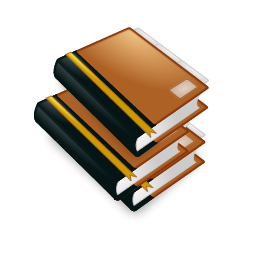 第六章 质量与密度
第3节　测量物质的密度
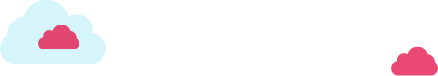 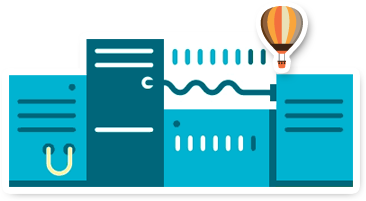 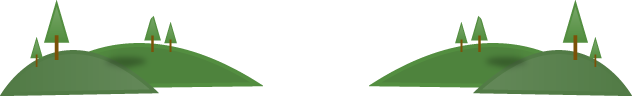 知识点 量筒的使用
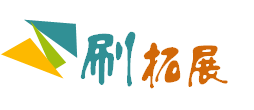 量筒、量杯、烧杯都可以作为量取液体的容器.量筒的横截面积较小、分度值较小,测量最精确;量杯也是有刻度的,用于量取化学试剂等,刻度不均匀,越往上越小;烧杯呈圆柱形,顶部有槽口,便于倾倒液体,部分烧杯有刻度,可粗测液体体积(但刻度稀疏,误差大).
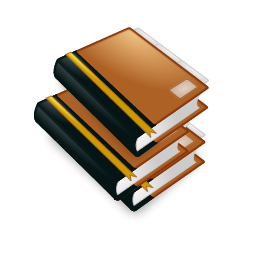 知识点 使用量筒测量固体的体积
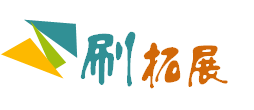 如果物体有吸水性,如一小块砖.用天平先称出它的质量.在量筒中放入一定量的水,将砖块用细线吊着浸没入量筒里的水中,让它充分吸水,待砖块吸足水后,通过增、减水量,使量筒内的水面与某个整数刻度线相齐,记下这个数值V1,把砖块从量筒中提出水面,滴干后,再观察此时量筒中剩余的水量V2,那么,砖块的体积V=V1-V2,求得砖块的实际体积,再根据测得的质量,就可以计算出砖块的密度.
也可以用埋沙法,沙子选择用细沙误差更小.
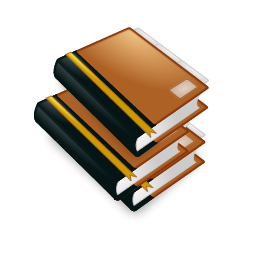 知识点 用天平和量筒测量固体的密度
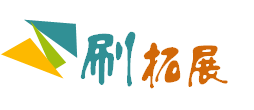 测固体密度时应先测质量后测体积.若顺序颠倒,先测体积,由于固体上沾有水,再测质量时会使质量值偏大,计算出的密度偏大.同时,不干燥的固体放在天平托盘上,可能会腐蚀天平托盘.
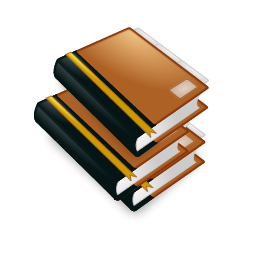 知识点 用天平和量筒测量液体的密度
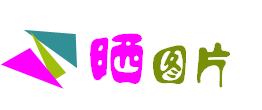 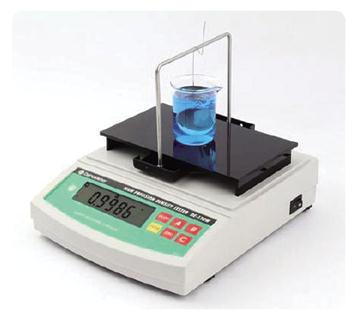 利用液体密度测量仪可以快速测量液体密度
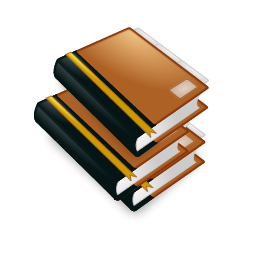 知识点 用天平和量筒测量液体的密度
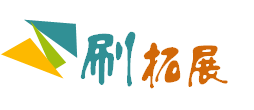 测液体密度时必须先测出烧杯和液体的总质量m1,向量筒中倒入一部分液体后再测出剩余部分液体和烧杯的质量m2.如果先测空烧杯的质量,再测烧杯和盐水的总质量,最后把液体倒入量筒中测体积时,烧杯中还留着一部分液体未倒入量筒中,会使测量的体积偏小,密度偏大.
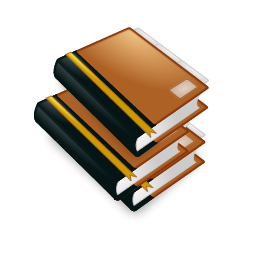 第六章 质量与密度
第4节　密度与社会生活
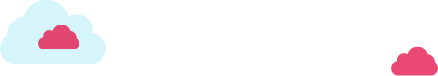 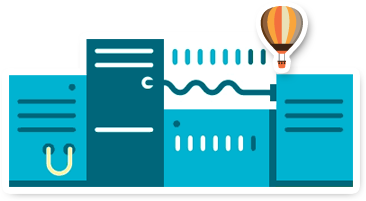 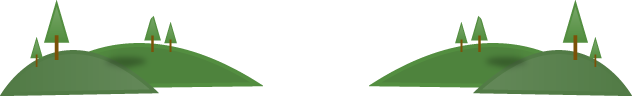 知识点 密度与温度
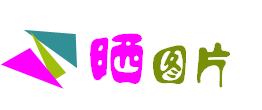 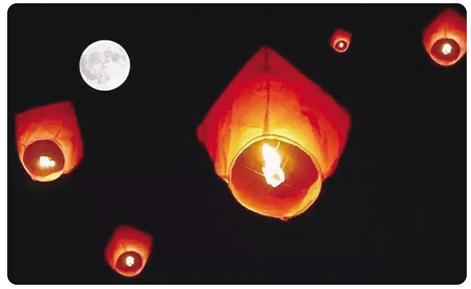 孔明灯
 点燃燃料后,罩内气体的温度升高,密度变小,从而使孔明灯升空.
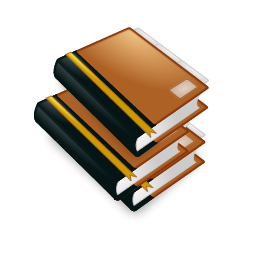 知识点 密度与温度
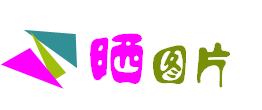 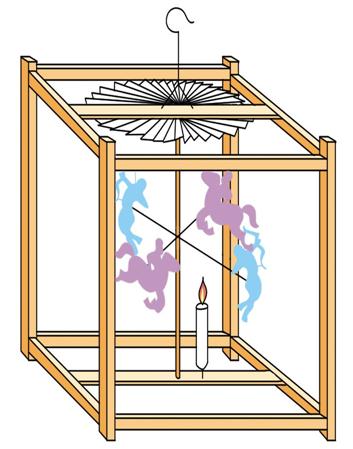 走马灯
 点燃后,走马灯上方空气受热膨胀,密度降低,热空气即上升,而冷空气由下方进入补充,产生空气对流,从而推动叶轮旋转
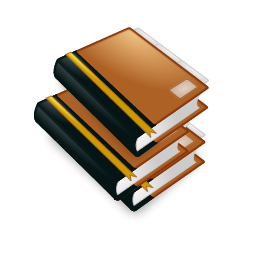 知识点 密度与物质的鉴别
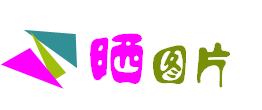 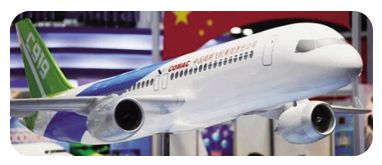 航空器材常采用高强度、低密度的合金或新型的复合材料.
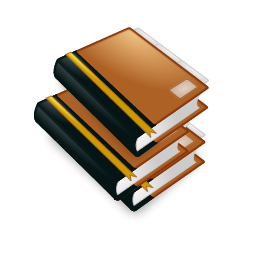 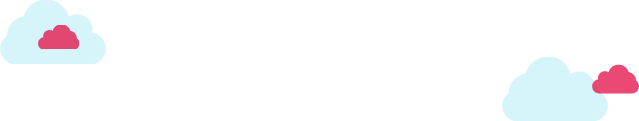 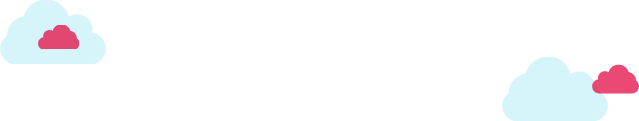 谢    谢
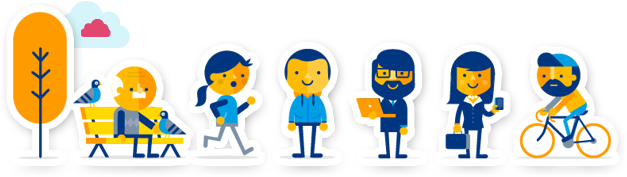 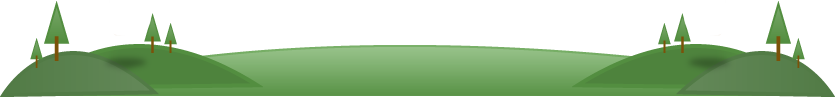 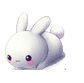 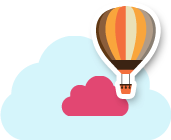